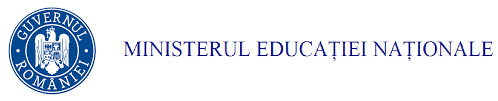 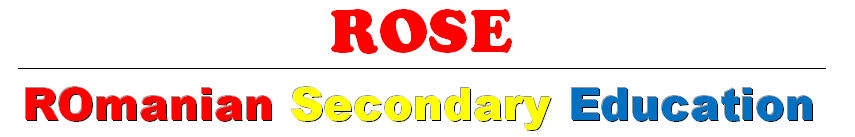 Proiectul privind Învățământul Secundar (ROSE)
Schema de Granturi Necompetitive pentru Universități (SGU-N)
Beneficiar: Universitatea din Craiova
Titlul subproiectului:  „Am ales, FIE – rămân” (FIE-R) 
Acord de grant nr. 24/SGU/NC/I din 16.10.2017
Tutorial
Grafică asistată de calculator I (Desen tehnic)
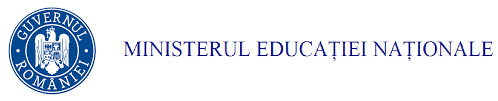 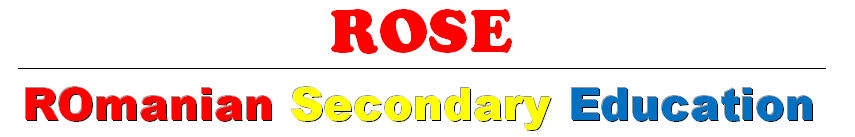 Obiectivul disciplinei
Familiarizarea studenţilor cu principiile şi metodele de reprezentare convenţională a formelor, de desenare /proiectare asistată de calculator a reperelor, subansamblurilor şi ansamblurilor.
Pregătirea studenţilor pentru utilizarea soft-urilor specifice de proiectare asistată de calculator în domeniul tehnic scpecific, ca şi pentru prelucrarea diagramelor, graficelor şi altor reprezentări şi integrarea lor în documente (formate) de altă natură.
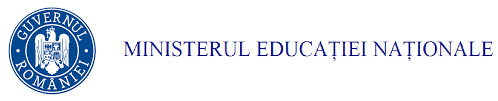 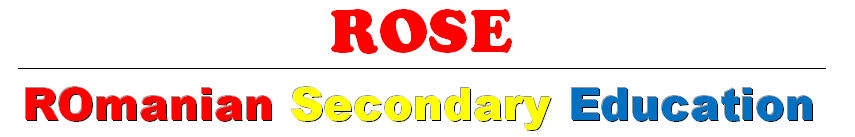 Noțiuni teoretice
Desenul tehnic si geometria descriptivă. 

Linii utilizate în grafica inginerească.

 Reprezentarea punctului si a dreptei în dublă si triplă proiecţie ortogonală. 

Reprezentarea în epură
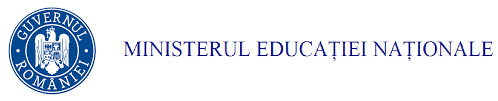 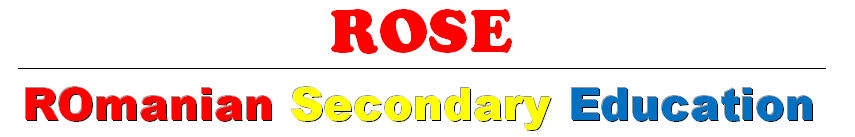 Noțiuni practice
Reprezentarea punctului si a dreptei în dublă proiecţie ortogonală şi în triplă proiecţie ortogonală.

 Trasarea chenarului formatelor. 

Trasarea şi completarea indicatorului.
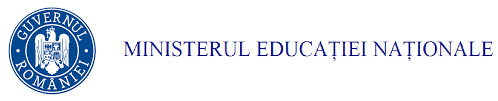 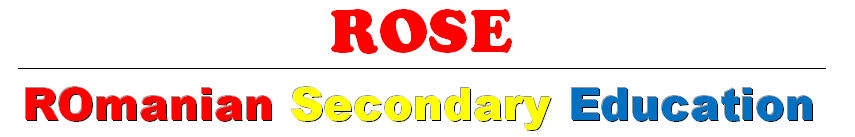 Noțiuni teoretice
Reprezentarea dreptelor si a dreptelor particulare.

 Reprezentarea planelor si a planelor particulare.

 Intersectii. Reprezentarea corpurilor geometrice.
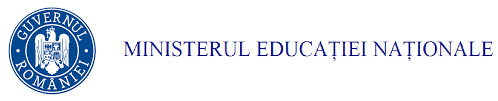 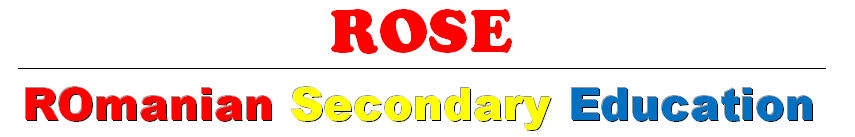 Notiuni practice
Reprezentarea planului. 

Intersecţii dreapta-plan, drepte particulare ale planului, drepte paralele şi drepte perpendiculare pe plan. 

 Linii utilizate în grafica inginerească. “Jocul de linii
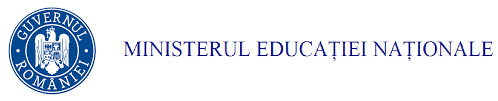 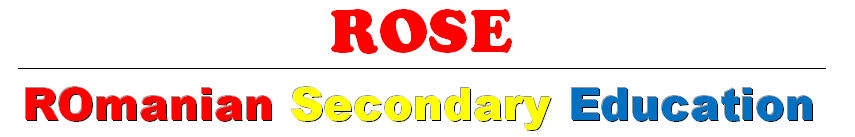 Noțiuni teoretice
Metodele geometriei descriptive. 

Metoda rotaţiei. 

Metoda schimbărilor de plane de proiecţie.

 Metoda rabaterii. 

Metoda ridicării de rabatere.
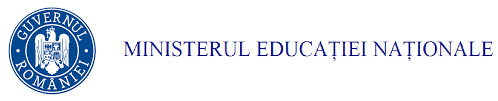 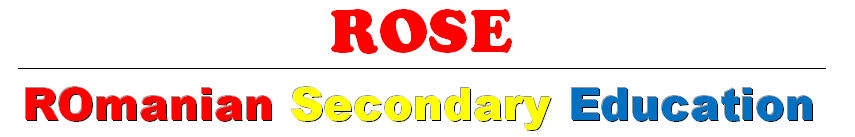 Notiuni practice
Metoda schimbării planelor de proiecţie, metoda rotaţiei, metoda rabaterii punctului, dreptei, planului, figurii plane. Reprezentarea corpurilor si intersecţii.

Intocmirea schiţei cu ajutorul unui program de editare grafică
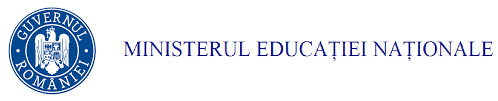 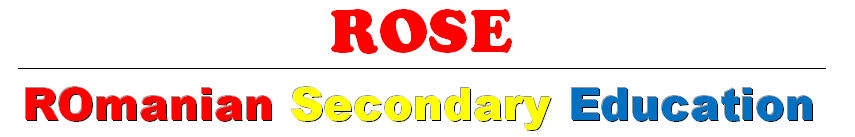 Notiuni teoretice
Formate utilizate în grafica inginerească. 

Dimensiunile si orientarea formatelor.

 Indicatorul si tabelul de componentă
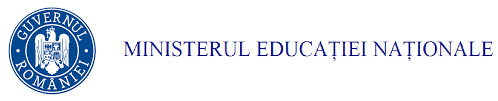 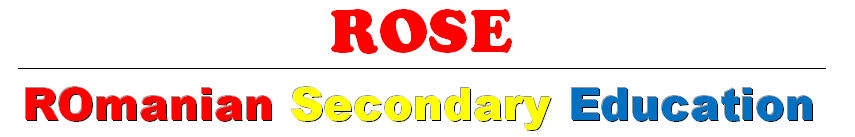 Notiuni practice
Reprezentarea vederilor si a sectiunilor prin piese. 

Reguli de reprezentare.

 Reprezentarea triproiecţională a unei piese după model fizic si/sau după model grafic axonometric
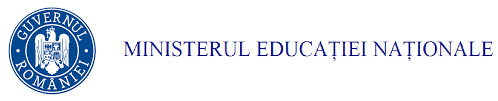 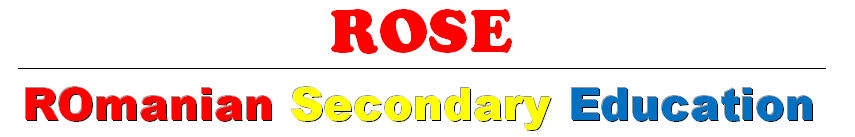 Notiuni teoretice
Reprezentarea vederilor si a secţiunilor în desenul tehnic.

 Reguli de reprezentare şi dispunere. 

Schiţa şi reguli de întocmire a schiţelor. 

Cotarea şi inscripţionarea desenelor.
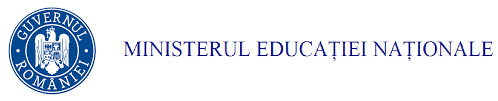 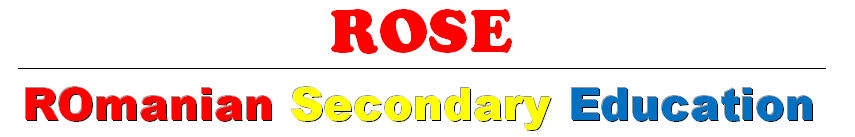 Notiuni practice
Realizarea unei schite şi a desenului la scara corespunzator. Cotarea şi inscriptionarea. 

Reprezentarea unei piese filetate
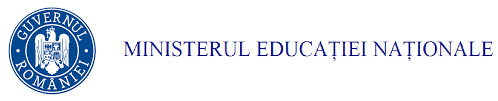 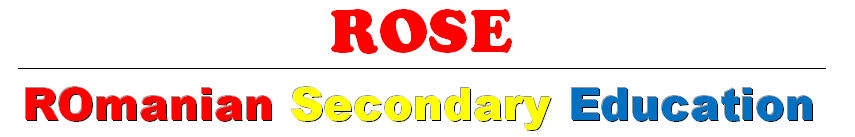 Notiuni teoretice
Desenul de ansamblu. 

Reguli de reprezentare, pozitionarea elementelor, dispunerea şi completarea tabelului de componentă.
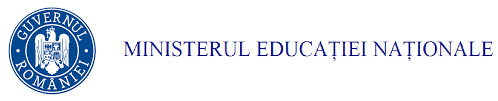 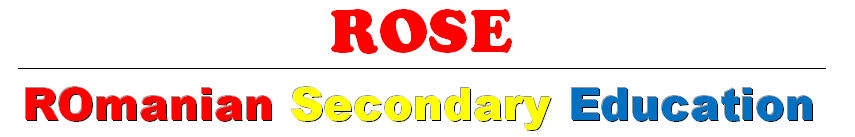 Notiuni practice
Desenul de ansamblu. 

Reprezentarea şi poziţionarea elementelor componente, completarea tabelului de componentă. 

Desen de ansamblu după model fizic.
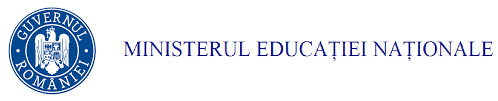 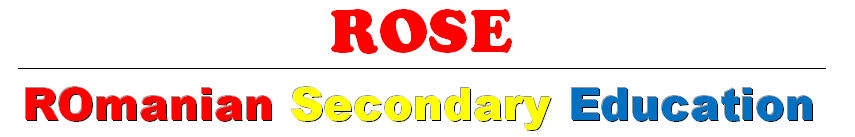 Notiuni teoretice
Reprezentarea asamblărilor si angrenajelor. 

Asamblări filetate, asamblări nituite. 

Reprezentarea roţilor dinţate şi a angrenajelor cu roţi dinţate
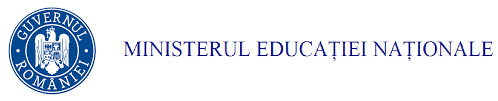 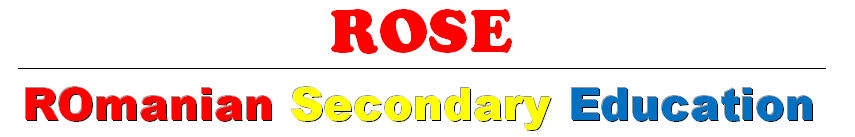 Notiuni practice
Desenul de ansamblu.

 Reprezentarea şi poziţionarea elementelor componente, completarea tabelului de componentă. 

Reprezentarea unei asamblări filetate şi a unei asamblări nituite.